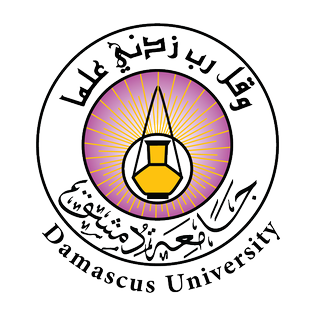 جامعة دمشق
كلية الهندسة الميكانيكية والكهربائية
قسم هندسة الالكترونيات والاتصالات
تطوير هوائيات غزيرة متعددة المداخل والمخارج لتطبيقات الشبكات النقالة.
Developing Massive Multiple Input Multiple Output Antenna for Mobile Network Applications.
إعداد: المهندس علي محسن أسعد.
المشرف الرئيسي: أ.د. فريز عبود .		المشرف المشارك: د.علي حسن.
الملخص
نقدم في هذا البحث دراسةً وتحليلاً وتصميماً لهوائي تبديل حزمة عريض المجال الترددي للعمل في شبكات الجيل الخامس. يتكوّن هوائي تبديل الحزمة المدروس من هوائي ديبول للتغذية، مع مجموعة من المرشحات المكانية المحيطة بهوائي التغذية بشكل شبه أسطواني. كل مرشح مكاني هو عبارة عن سطح انتقائي للتردد مكون من عدد من الخلايا الأساسية النشطة التي تجعل المرشح المكاني ممرّراً أو عاكساً تبعاً لحالة الثنائيات المضمّنة فيها. تم اقتراح وتصميم تشكيلة مناسبة للخلايا الأساسية النشطة بحيث تقدّم أداءً جيداً في حالتي الوصل والقطع، ثم جرى تصميم هوائي تبديل حزمة مع هوائي ديبول للتغذية يعملان عند التردد المركزي  28GHz، وقد حقّق ربحا أعظمياً قدره 7.23 dB مع تغيرات لا تتجاوز  0.75 dBعلى المجال الترددي  (26-30) GHz محقّقا مجال ترددي نسبي قدره %14.3. بينت نتائج المحاكاة أن هوائي تبديل الحزمة المدروس استطاع توجيه حزمة الإشعاع الرئيسية في الاتجاه المرغوب فيه بكفاءة عالية وعلى كامل المجال الترددي .(26-30) GHz
القسم النظري
دراسة نظرية شاملة  لمجموعة من المبادئ والمفاهيم الأساسية في شبكات الجيل الخامس 5 G.
دراسة نظرية شاملة للسطوح انتقائية التردد FSS.
دراسة نظرية شاملة لتقانة الهوائيات متعددة المداخل و المخارج الغزيرة.
دراسة نظرية شاملة لتقنية تشكيل الحزمة .
دراسة مرجعية للأبحاث السابقة وتبيان القيمة المضافة المرجوة من البحث المقدّم.
القسم العملي
`
دراسة وتحليل وتصميم الهوائي الشرائحي (Inset-fed microstrip antenna).
دراسة وتحليل وتصميم هوائي Center-fed half-wavelength dipole)). 
وضع نموذج خلية أساسية نشطة تبدي خصائص ترشيحية محدّدة (ممرّرة أو عاكسة) تبعاً لحالة الثنائيات القاطعة المضافة (ON  أو OFF).
دراسة واختبار أداء نموذج الخلية الأساسية النشطة المقترحة. 
تصميم هوائي تبديل حزمة عريض المجال الترددي يعتمد على التغذية المكانية ويعمل ضمن المجال الترددي GHz  ((26-30.
 تحليل النتائج.
النتائج
النتائج والمناقشة
قدم هذا البحث دراسةً وتحليلاً وتصميماً لهوائي تبديل حزمة عريض المجال الترددي قابلاً للعمل في شبكات الجيل الخامس.
تم دراسة تأثير عدد المرشحات المكانية الممرة المقترح من أجل الحالات الأربعة التالية: مرشح مكاني واحد ممرّر، مرشحان مكانيان ممرّران، ثلاثة مرشحات مكانية ممرّرة، وأربعة مرشحات مكانية ممرّرة ومن نتائج الدراسة تبين أن افضل قيمة للاتجاهية تتحقق عندما يكون لدينا ثلاثة مرشحات مكانية متجاورة ممرّرة ومثلها عاكسة. 
بينا فيما سبق أن الاتجاهية العظمى لهوائي تبديل الحزمة المقترح تتحقّق عندما يكون لدينا ثلاثة مرشحات مكانية متجاورة ممرّرة ومثلها عاكسة. ثم قمنا بتبديل حالة المرشحات المكانية المختلفة بشكل مدروس بحيث نحافظ على نتيجة القسم السابق، وذلك بهدف تحريك الشعاع الرئيسي في مستوي السمت .
تبين نتائج الدراسة التحليلية أن هوائي تبديل الحزمة المقترح قادر على توجيه الشعاع الرئيسي بكفاءة عالية في الاتجاه المرغوب فيه، وذلك من خلال التحكّم بحالة المرشحات المكانية المختلفة. 
بينت المخططات الإشعاعية ثنائية الأبعاد  (Co-polarized radiation patterns) لهوائي تبديل الحزمة المقترح على المجال الترددي (26-30) GHz، أن الخصائص الإشعاعية مستقرة على كامل المجال الترددي المدروس مما يؤكد أن الهوائي عريض المجال الترددي.
قد حقّق هوائي تبديل الحزمة المصمم ربحا أعظمياً قدره 7.23 dB مع تغيرات لا تتجاوز  0.75 dBعلى المجال الترددي  (26-30) GHz محقّقا مجال ترددي نسبي قدره %14.3.
أهم المراجع
[1]Munk, Ben A. Finite antenna arrays and FSS. John Wiley & Sons, 2003.
[2]Luo, Qi, et al. Low-cost smart antennas. John Wiley & Sons, 2019.
[3]Munk, Ben A. Frequency selective surfaces: theory and design. John Wiley & Sons, 2005.
[4]Hui, Suk Yu, and Kai Hau Yeung. "Challenges in the migration to 4G mobile systems." IEEE Communications magazine 41.12 (2003): 54-59.
[5]Omar, Ahmed Abdelmottaleb, and Zhongxiang Shen. "Thin 3-D bandpass frequency-selective structure based on folded substrate for conformal radome applications." IEEE Transactions on Antennas and Propagation 67.1 (2018): 282-290.
[6]Khan, Mohd Salman, and Somak Bhattacharyya. "Design of a FSS Bandpass Filter for C-Band Application with Equivalent Circuit Model." TENCON 2019-2019 IEEE Region 10 Conference (TENCON). IEEE, 2019.
[7]Nourinia, Javad, et al. "RCS Reduction of Reflectarray Antenna Backed with Sub-Wavelength Frequency Selective Surface." 2019 27th Iranian Conference on Electrical Engineering (ICEE). IEEE, 2019.
[8]Azemi, Saidatul Norlyana, et al. "Frequency selective surface for structural health monitoring." IOP Conference Series: Materials Science and Engineering. Vol. 318. No. 1. IOP Publishing, 2018.
[9]Yang, Chenchen, et al. "A Dual-Polarized switchable active frequency selective surface for LTE-D Band." Progress In Electromagnetics Research M 48 (2016): 77-85.
[10]Xu, Xiao‐Ming. "A compact angularly‐stable frequency selective surface for GSM 900/1800‐MHz shielding using cascaded 2.5‐dimension structure." International Journal of RF and Microwave Computer‐Aided Engineering 29.6 (2019): e21682.
[11]Hanzo, Lajos, et al. Near-capacity multi-functional MIMO systems: sphere-packing, iterative detection and cooperation. Vol. 4. John Wiley & Sons, 2009.
[12]Bölcskei, Helmut, et al., eds. Space-time wireless systems: from array processing to MIMO communications. Cambridge University Press, 2006.
[13]Osseiran, Afif, Jose F. Monserrat, and Werner Mohr, eds. Mobile and wireless communications for IMT-advanced and beyond. John Wiley & Sons, 2011.
[14]"HFSS Hybrid Finite Element and Integral Equation Solver for Large Scale Electromagnetic Design and Simulation ", ANSYS, Inc, 2011.